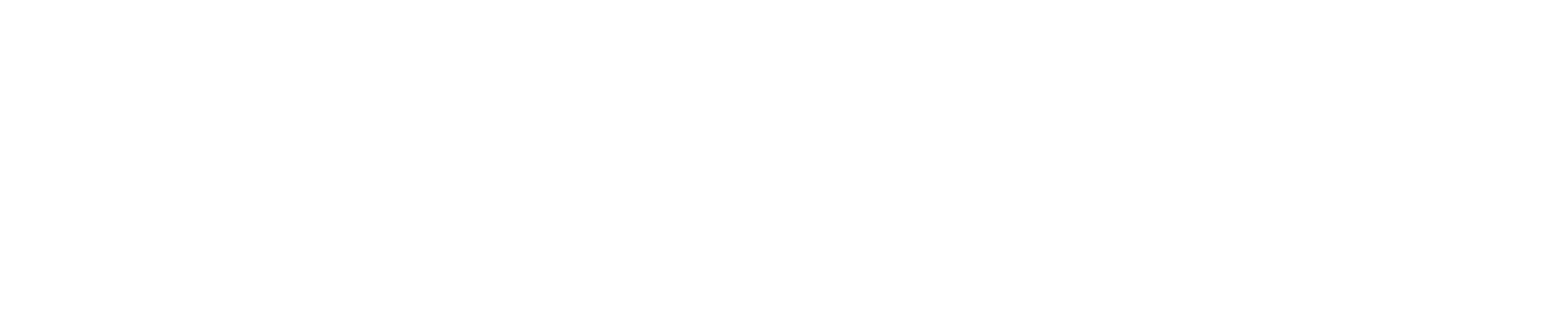 Komplexná služba Hlásenierozhlasu.sk s možnosťou spätnej väzby, 
služba Čistenie ulíc, webové stránky samospráv a iné moduly.
Váš ÚRAD V MOBILE
SLUŽBA CHYTRÉHO RIEŠENIA PRE MESTÁ A OBCE
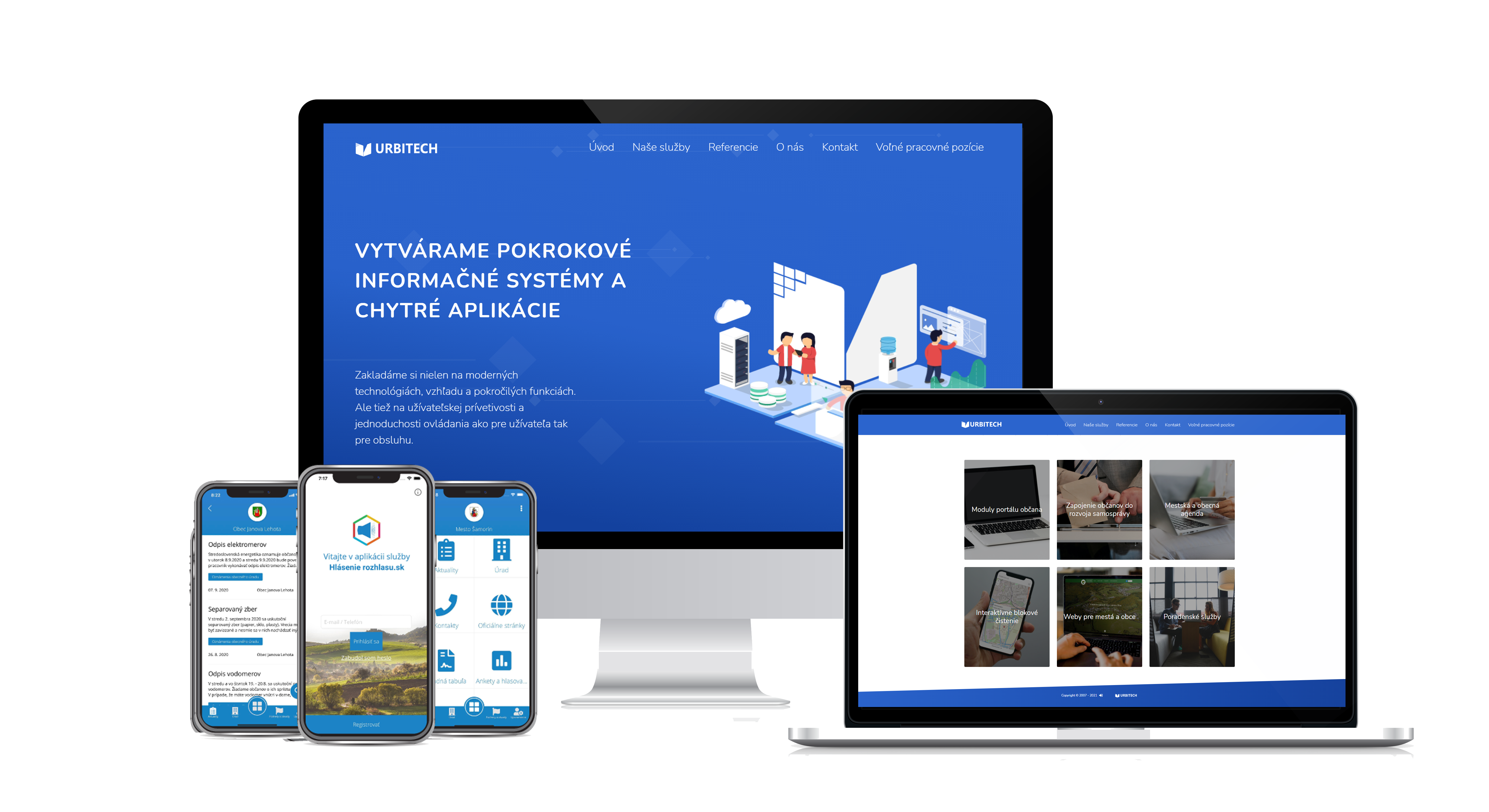 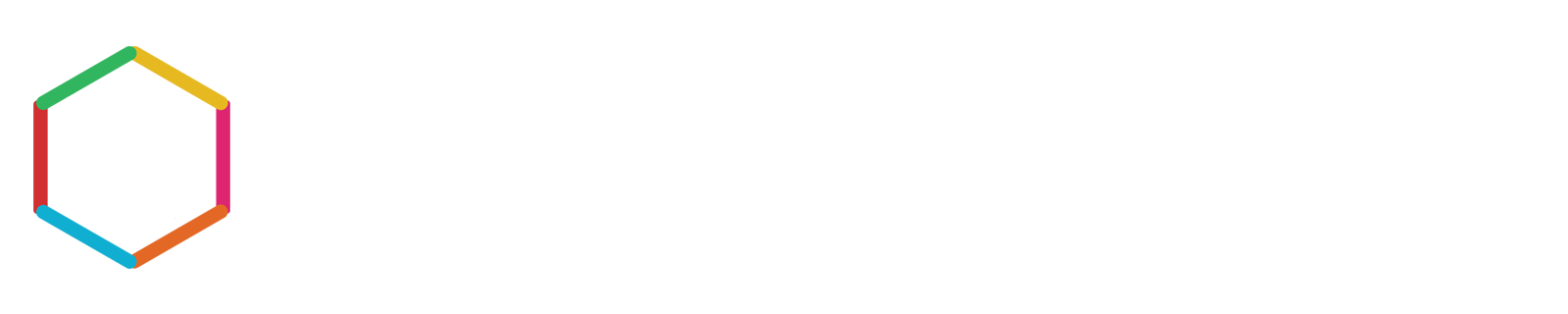 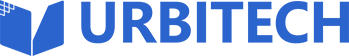 MOBILNÁ APLIKÁCIA NA MIERU
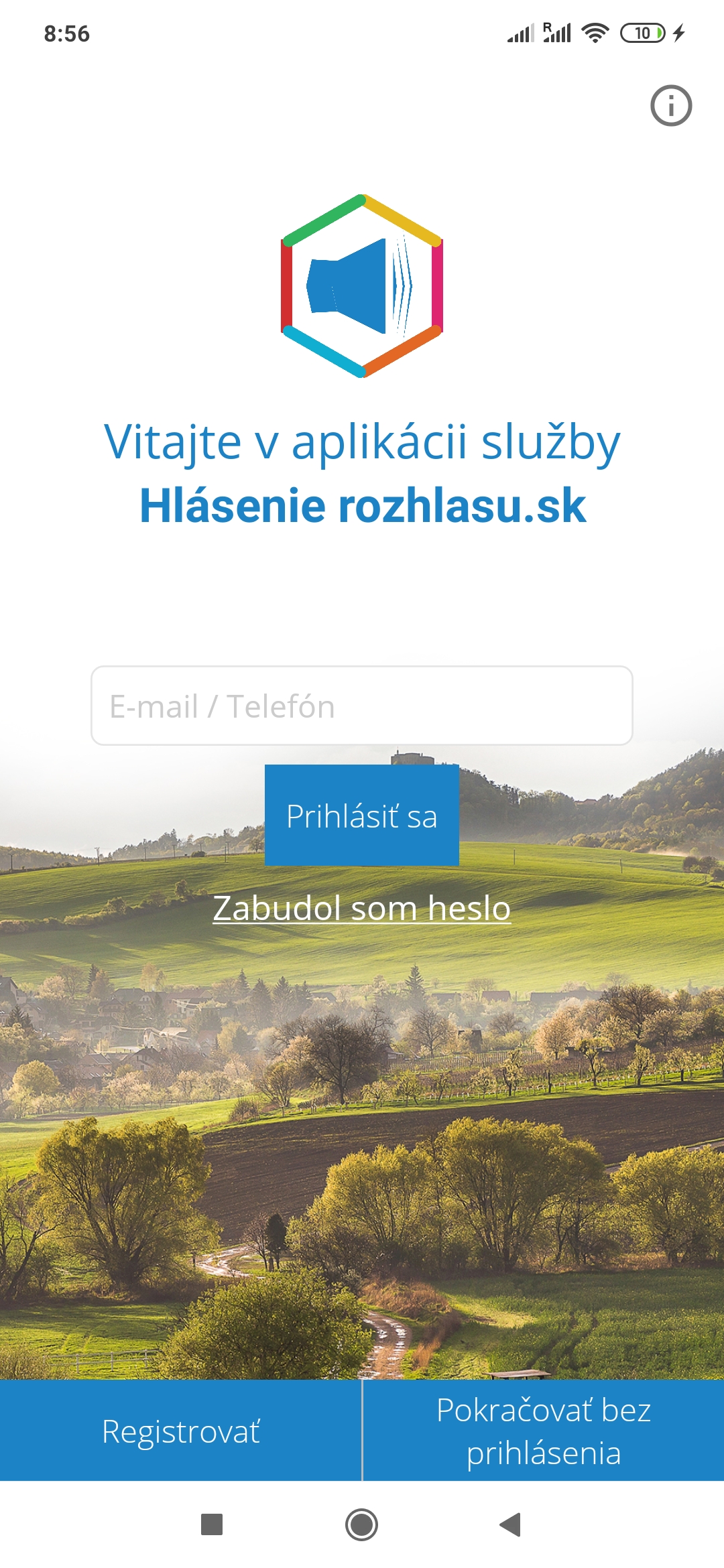 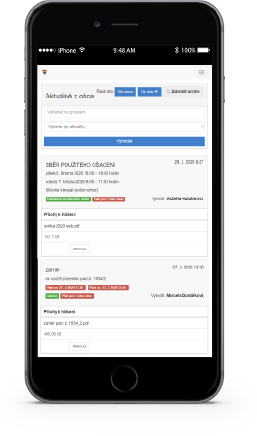 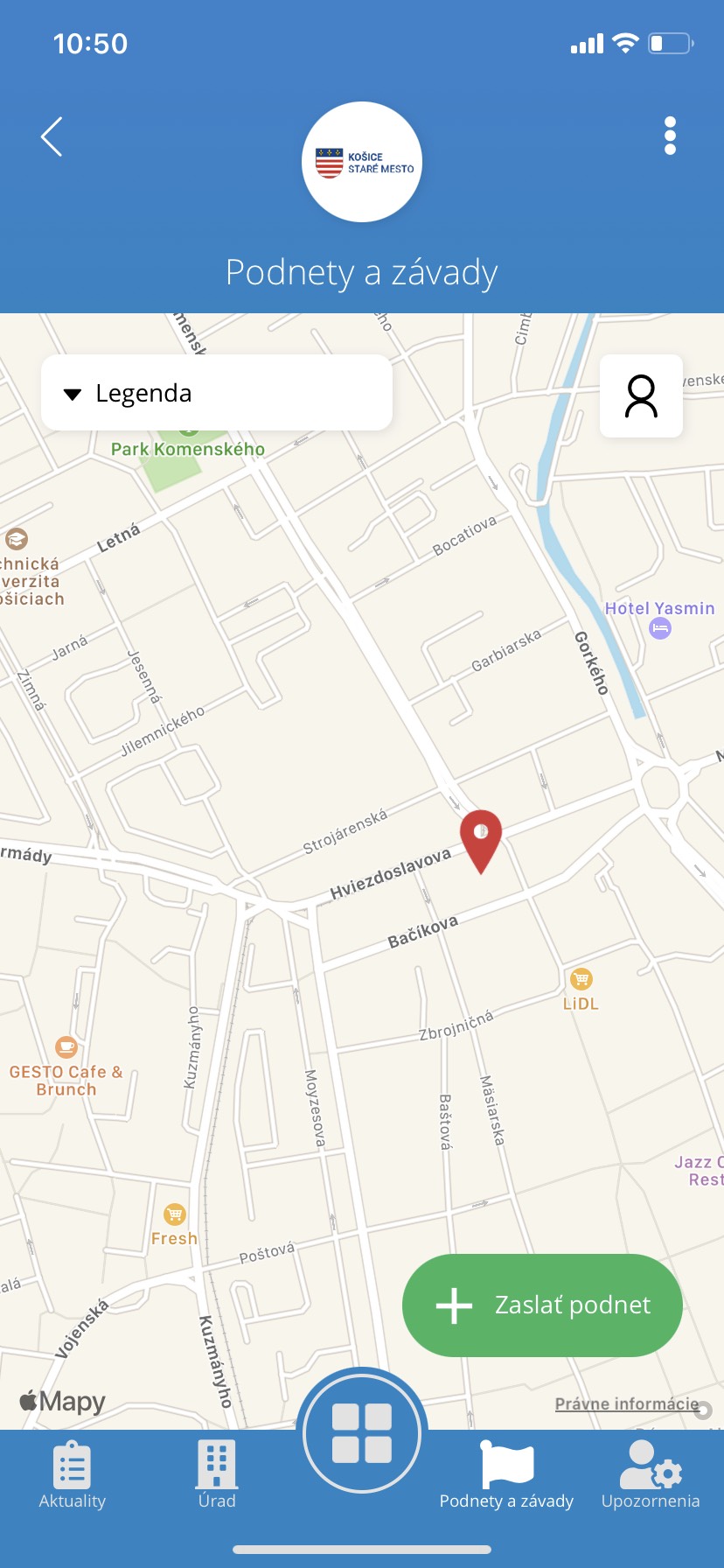 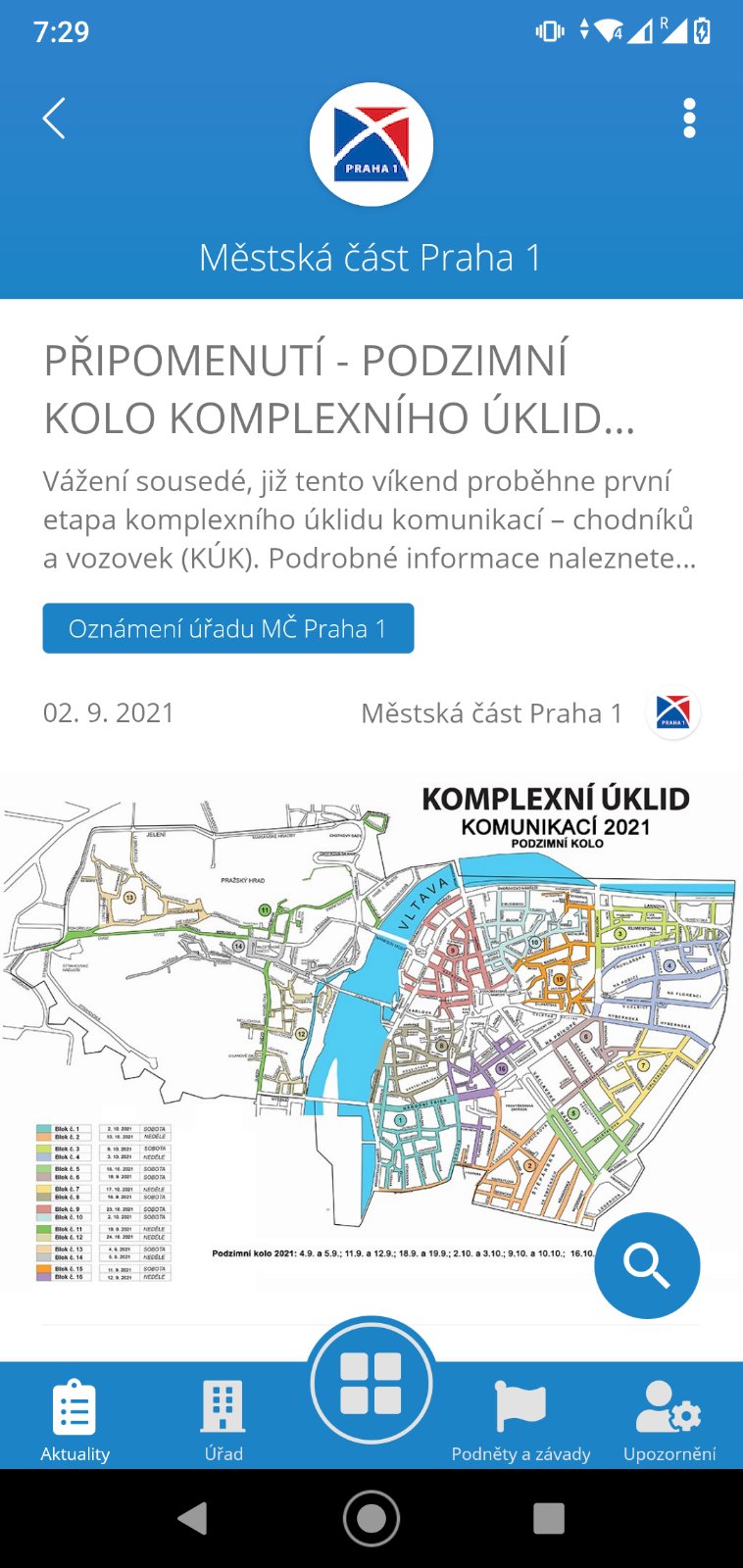 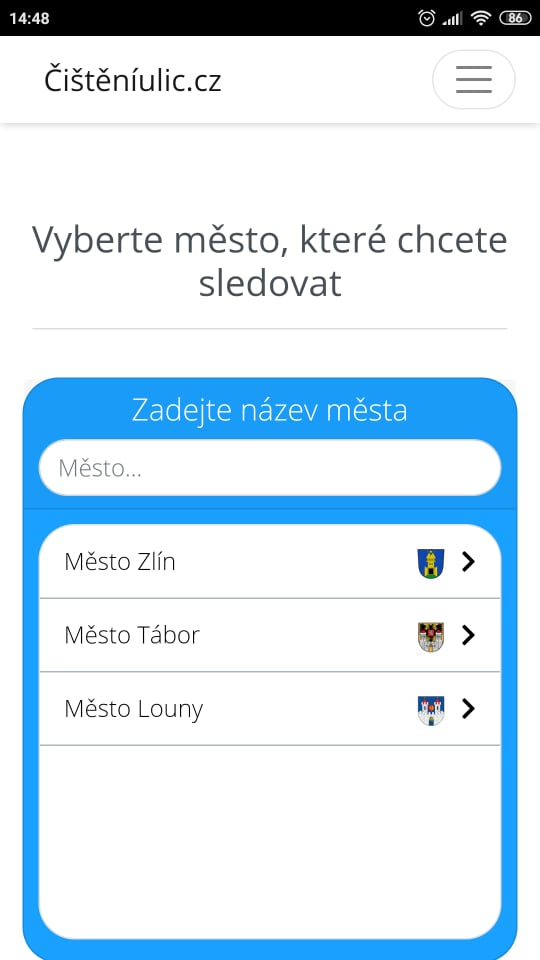 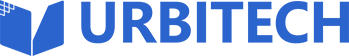 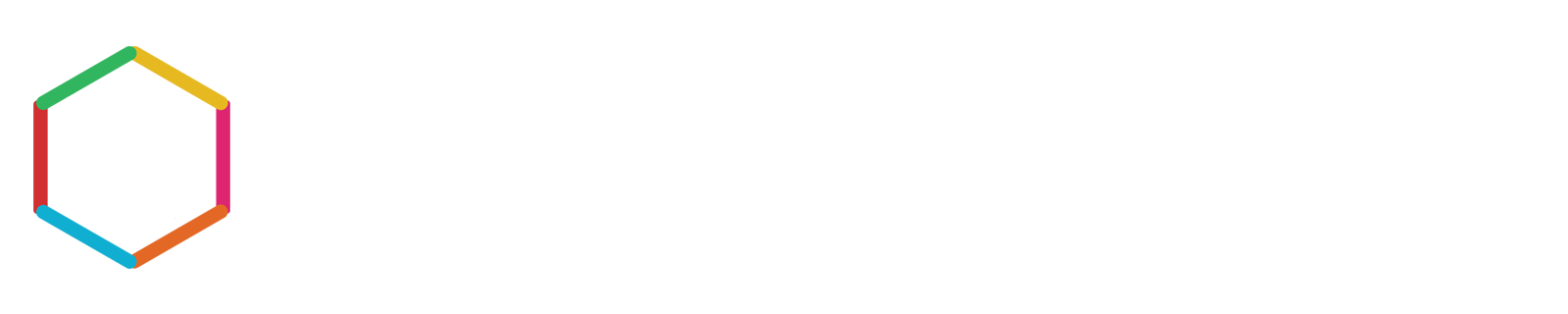 MOBILNÁ APLIKÁCIA
Informovanie v smere úrad - občan pomocou niekoľkých komunikačných kanálov
mobilná aplikácia, e-maily, prepojenie s webovou stránkou samosprávy, SMS správy (možnosť minimalizácie nákladov za SMS), chat s občanmi, automatické prepisovanie na sociálne siete
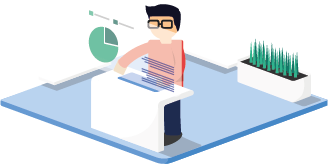 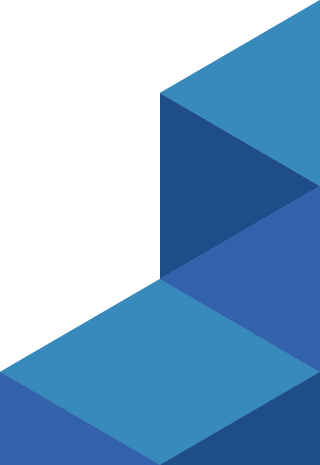 V čom je naše riešenie výhodné ?
ekonomické
berie ohľad na to, aby obsluze nepribudla ďalšia administratíva
k občanom sa dostanú len informácie, o ktoré majú záujem
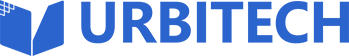 SPTÄ NÁ VÄ ZBA (podnety, závady, ankety atď.)
Spätná väzba od občanov:
podnety, závady a poruchy
fotohlášky a geolokácie
ankety/participatívny rozpočet
rezervačný systém

Prispôsobenie na mieru každému mestu a obci

Neimplementujeme služby tretích strán - maximálna ochrana osobných údajov - GDPR - prispôsobenie na mieru každému
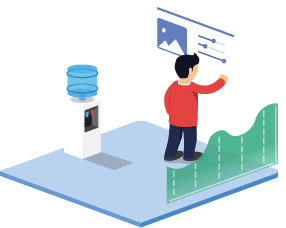 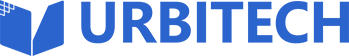 TVORBA WEBOVÝCH STRÁNOK
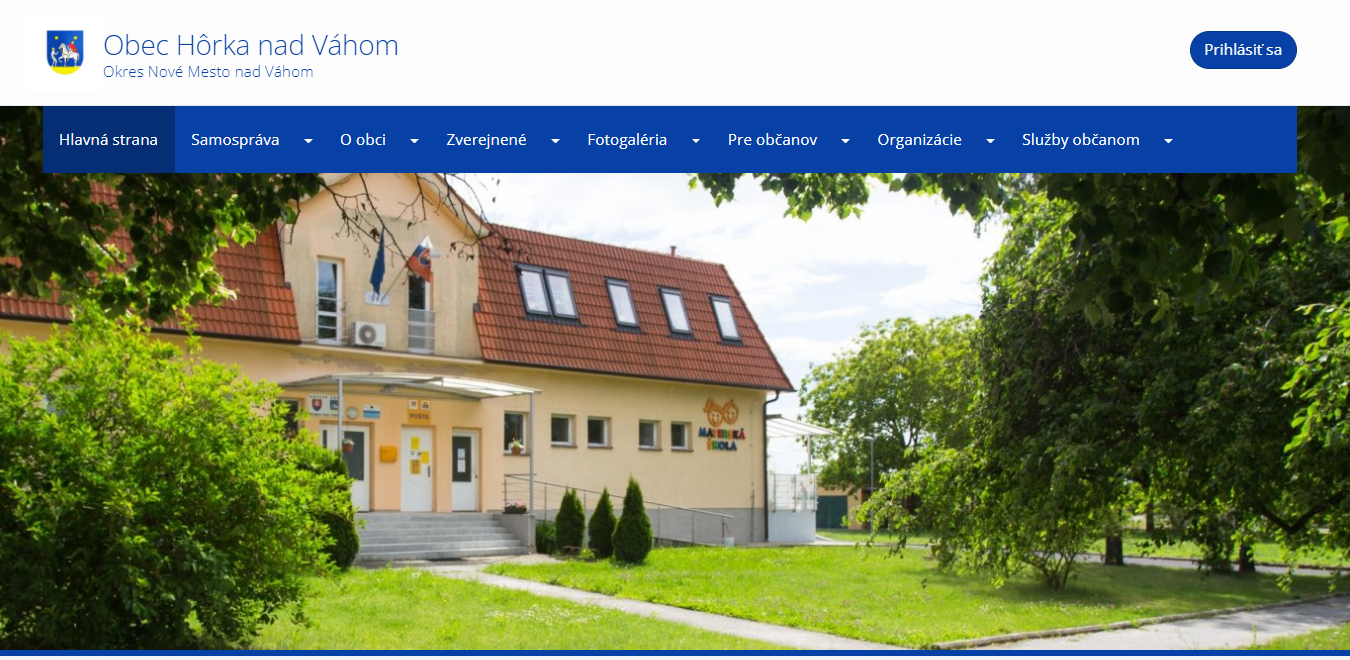 tvorba moderného designu
individuálny grafický návrh
implementácia
prevedenie domény
responzívny design
ďalšie najaktuálnejšie prvky  
jednoduchý, intuitívny redakčný systém
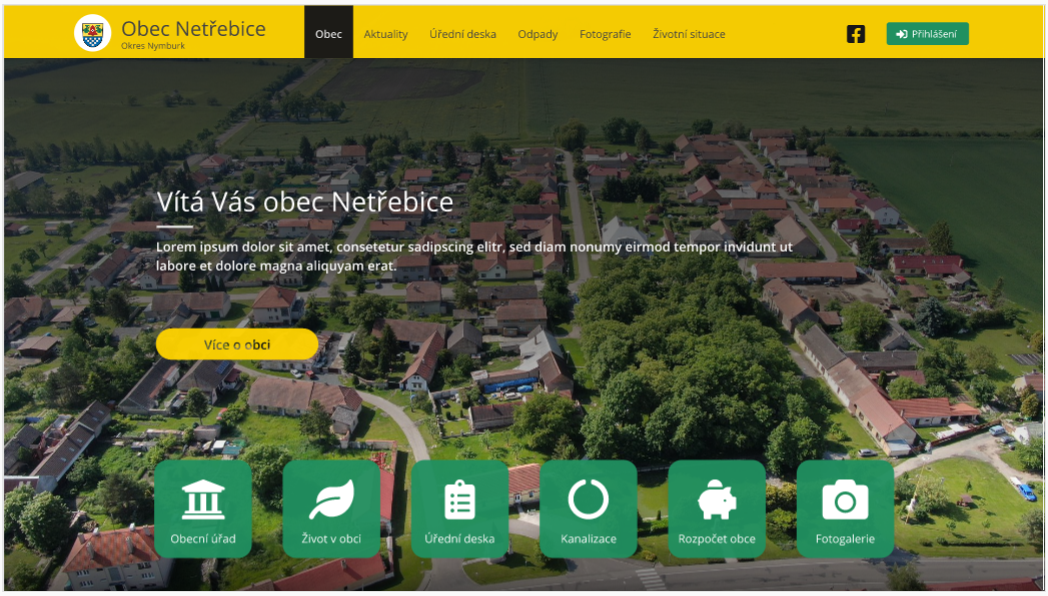 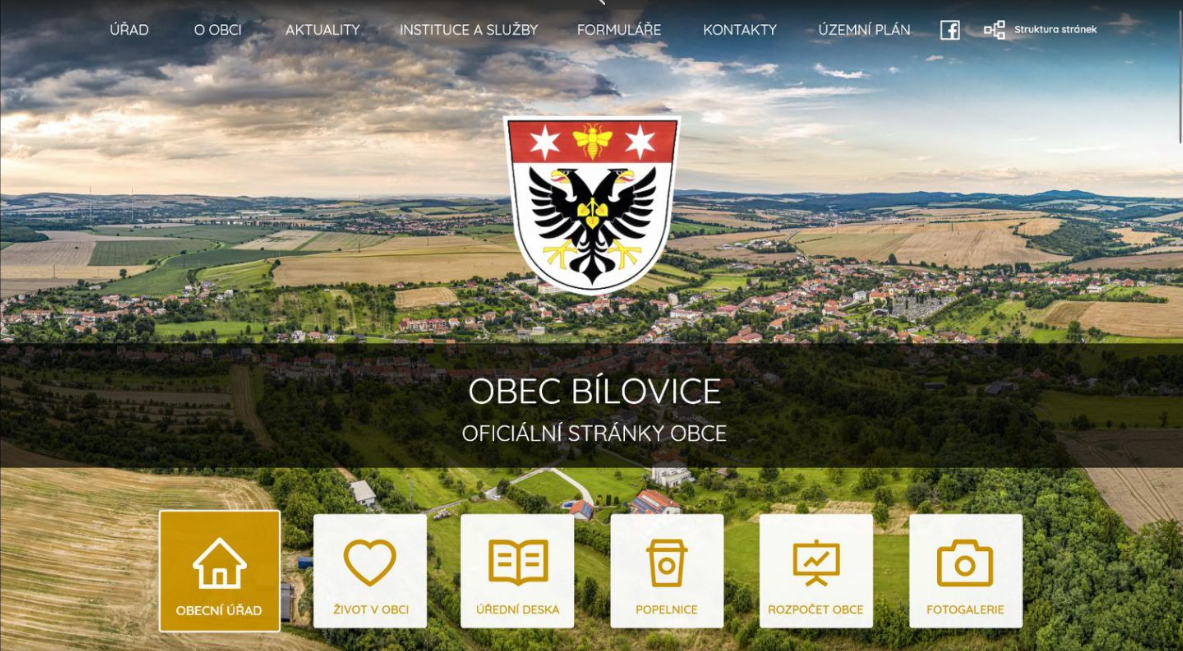 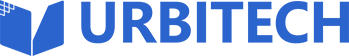 REZERVAČNÝ SYSTÉM
Široké možnosti nastavenia, zbavenie sa nadbytečnej agendy

rezervácie budov, objektov, rezervácie na úrad
on-line prehľad aktuálnej obsadenosti pobočky 
      na úrade

Obec Jalubí
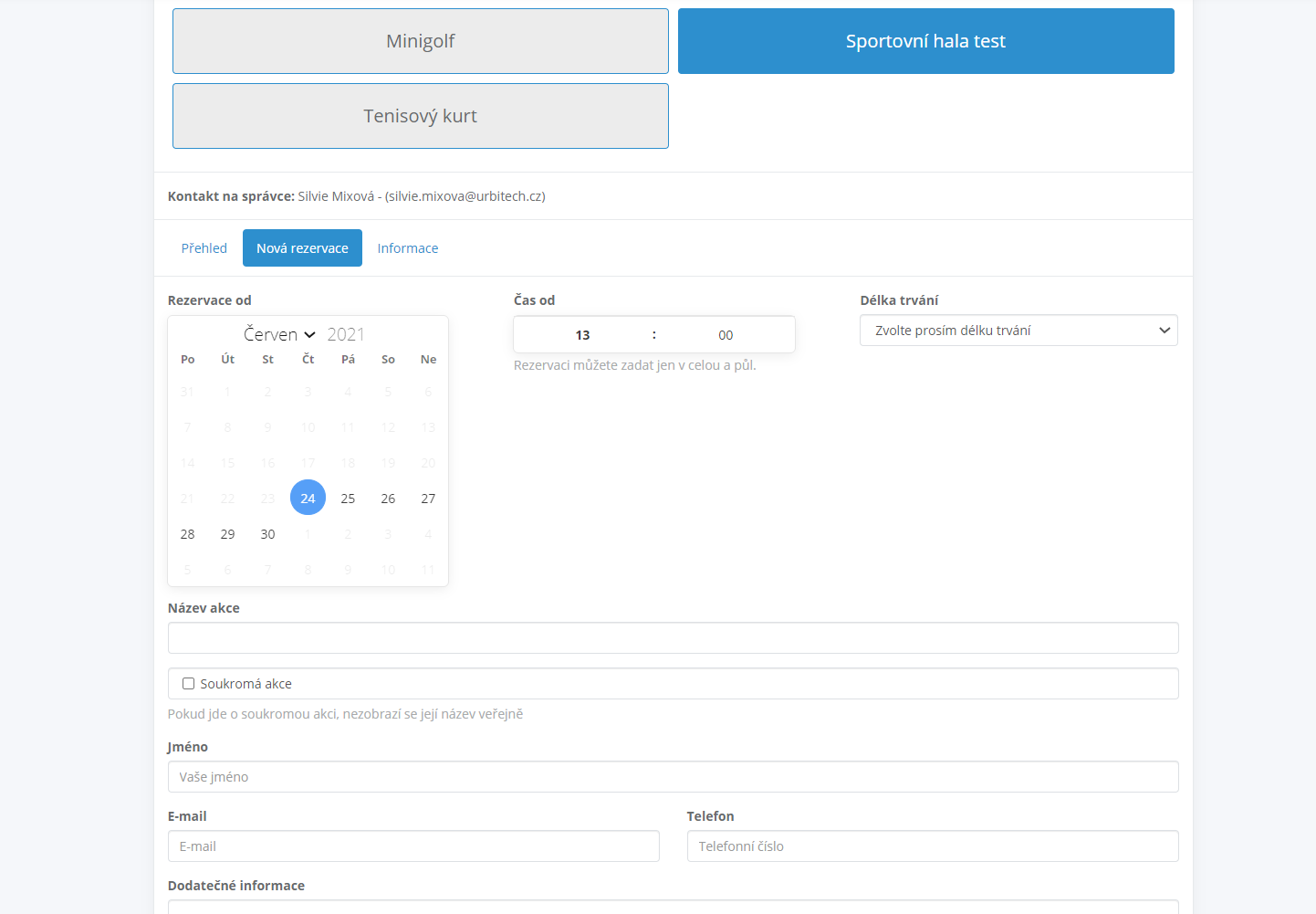 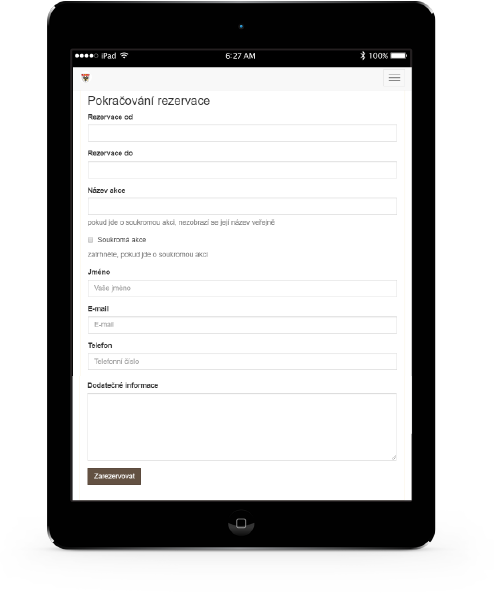 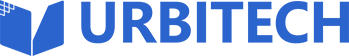 E-SPRAVODAJ
Prehľadný, ľahko prístupný spravodaj
k prečítaniu 

distribúcia občanom v priebehu niekoľkých minút
možnosť vyhľadávania a kopírovania textov
úspora nákladov

Praha 1
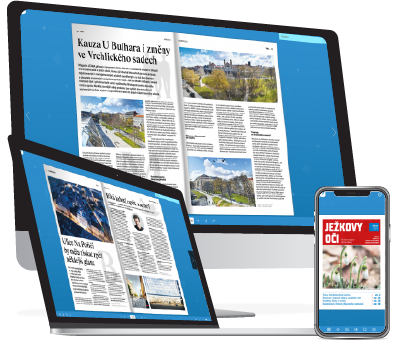 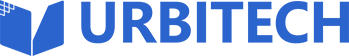 Propagace možnosti zpětné vazby od občanů formou podnětů a závad včetně interní agendy
PASPORTIZÁCE/DIGITALIZÁCIA CINTORÍNOV
Jednoduchá a prehľadná pasportizácia, evidencia a správa hrobových miest

zobrazenie voľných hrobových miest
kompletná agenda vrátane fotodokumentácie
evidencia poplatkov za cintorín
      on-line a interaktívne

Obec Bílovice
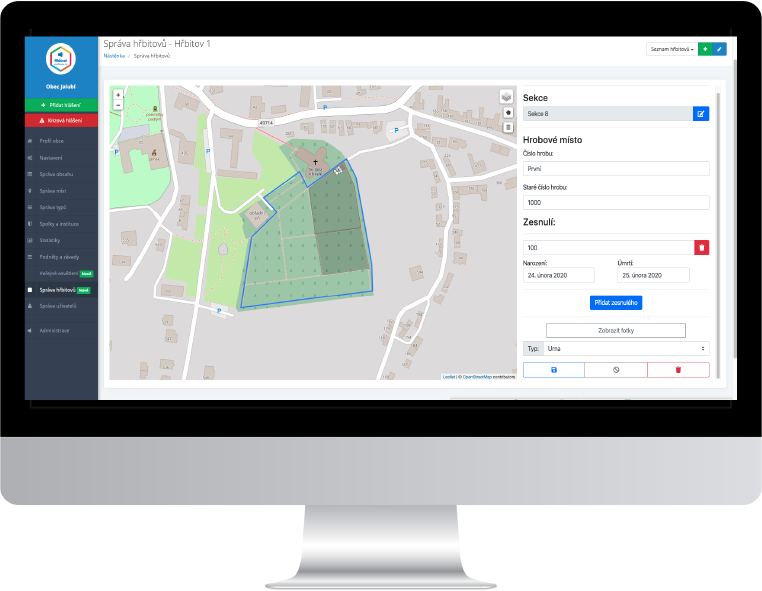 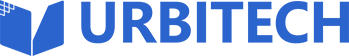 Propagace možnosti zpětné vazby od občanů formou podnětů a závad včetně interní agendy
EVIDENCIA OSVETLENIA
Efektívna a prehľadná evidencia verejného osvetlenia a jeho aktuálneho stavu

vlastný prepracovaný systém a presná lokalizácia závady
uľahčenie pre odovzdanie podkladov firme pre opravy
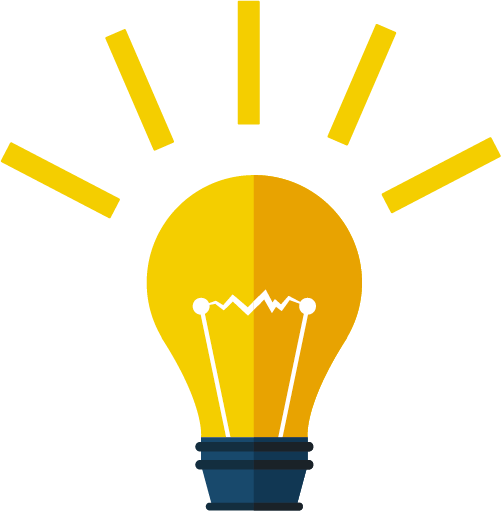 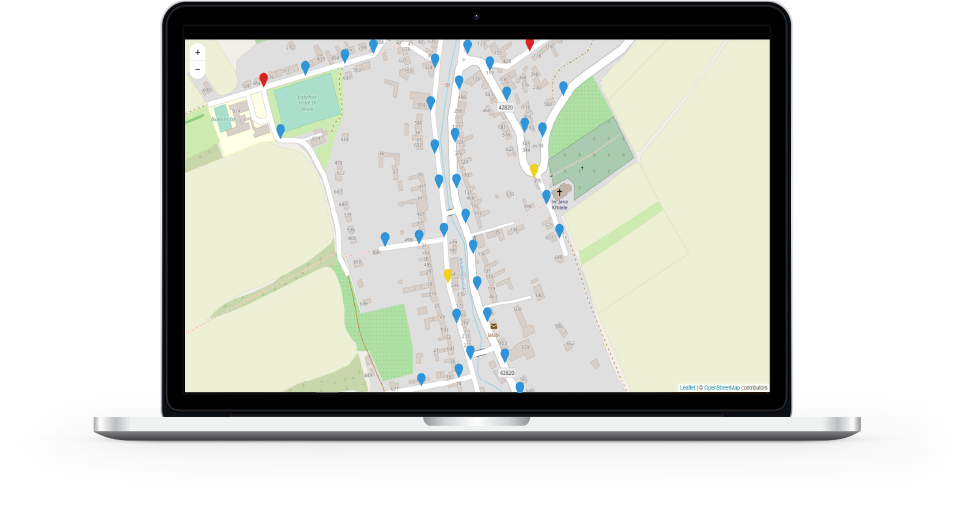 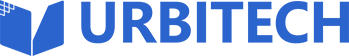 Propagace možnosti zpětné vazby od občanů formou podnětů a závad včetně interní agendy
INTERAKTÍVNE BLOKOVÉ ČISTENIE
Interaktívny systém pre blokové čištenie zaistí dokonalý prehľad o plánovanom čistení ulíc

sledovanie ulíc, v ktorých občan parkuje
automatické upozornenie s predstihom
uľahčenie práce a minimalizácia počtu odťahovaných vozidiel
dokonalý prehľad v interaktívnej mape

Praha 1
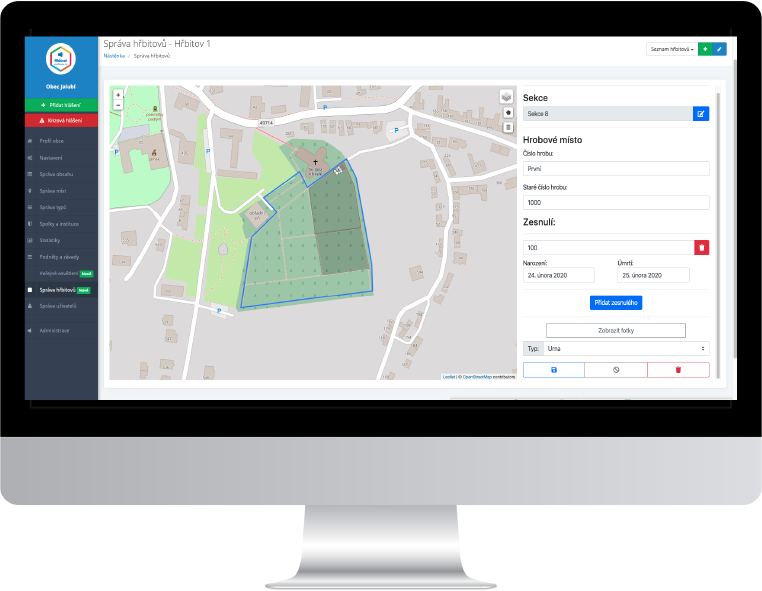 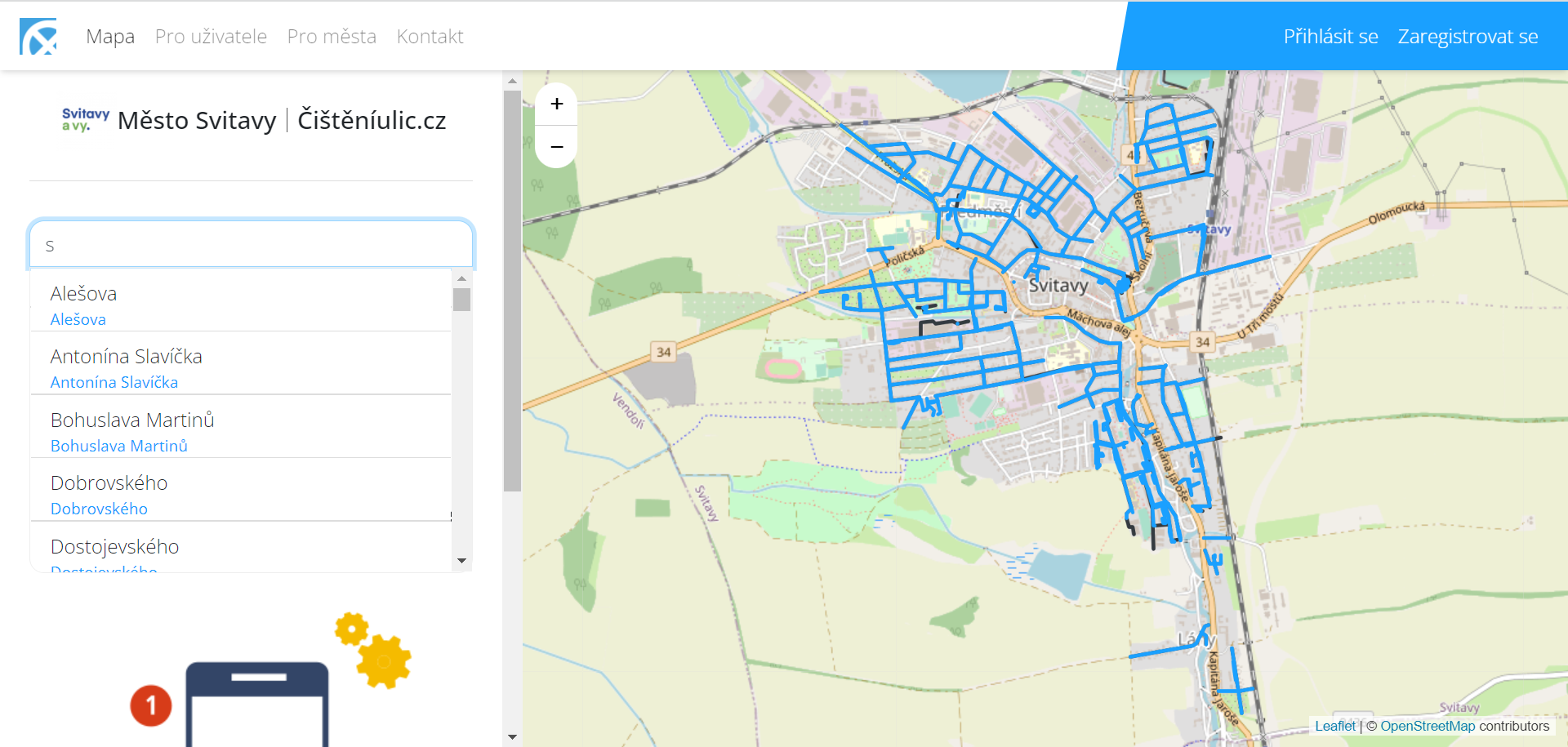 CIELE NAŠEJ SLUŽBY PRE OBCE A MESTÁ
napojenie na prípadné existujúce agendy
rozvrstvenie služby pre mestá a obce do podsystému 
kalendár udalostí
pomoc s propagáciou medzi občanmi (letáky, bannery, informačné video, spôsoby registrácie zasahujúce maximálny počet obyvateľov s ohľadom na komfort, technické zdatnosti a vek)
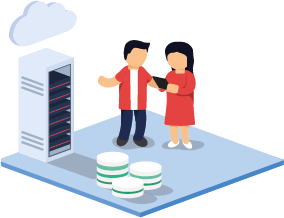 prispôsobení na mieru každej samospráve (vzhľad, vlastný textový identifikátor, individuálne nastavenie podnetov, možnosti obmedzenia SMS, zber vybraných druhov údajov od občanov
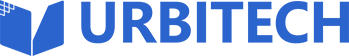 Propagace možnosti zpětné vazby od občanů formou podnětů a závad včetně interní agendy
[Speaker Notes: funkce a napojení na stávající funkční agendy městských částí]
Ďakujeme za pozornosť pri ukážke tejto prezentácie
Všetky Vaše podrobné otázky môžeme prebrať na osobnom stretnutí, v rámci ktorého Vám radi nezáväzne pripravíme systém pre Vašu samosprávu na mieru.
Kontakt na nás:
    +421 951 148 815
     urbitech@urbitech.sk
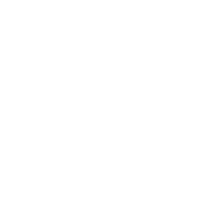 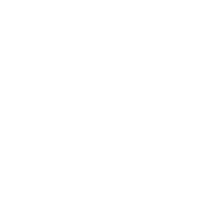